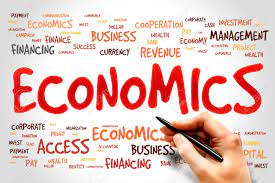 Nature of Supply Curve
Dr. Pooja SinghAssistant Professor, Department of Economics, School of Arts Humanities And Social Science, Chhatrapati Shahu Ji Maharaj University, Kanpur
Nature of Supply Curve
Nature of supply curve
Dr. Pooja Singh, Assistant Professor, Department of Economics, School of Arts Humanities And Social Science, Chhatrapati Shahu Ji Maharaj University, Kanpur
Nature of Supply Curve
Extension in supply curve
When the supply of goods increase as a result of an increase in its price and no change in determinants.
Contraction in supply curve
When supply of goods decrease as a result of decrease in its price and no change in determinants
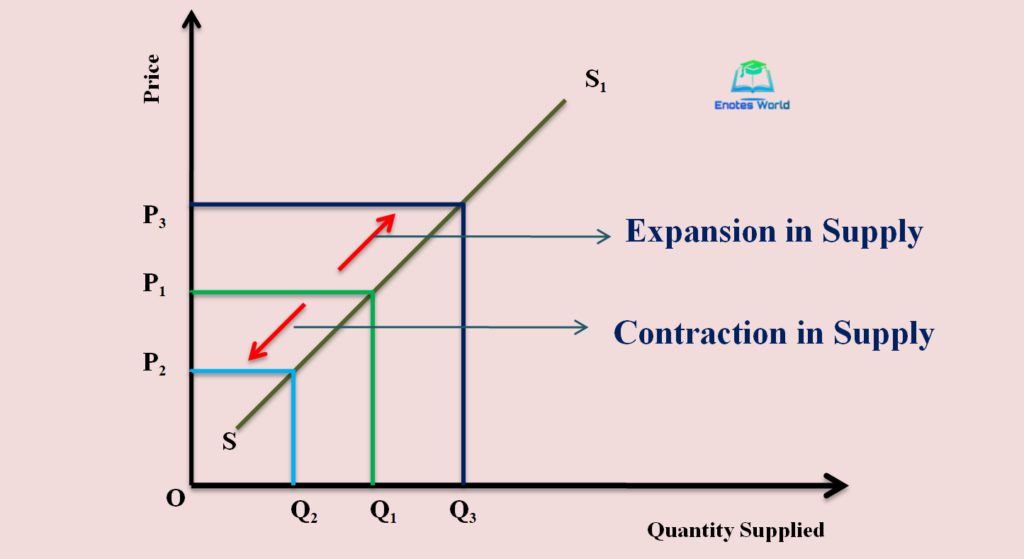 Dr. Pooja Singh, Assistant Professor, Department of Economics, School of Arts Humanities And Social Science, Chhatrapati Shahu Ji Maharaj University, Kanpur
Nature of Supply Curve
Shifting of curve
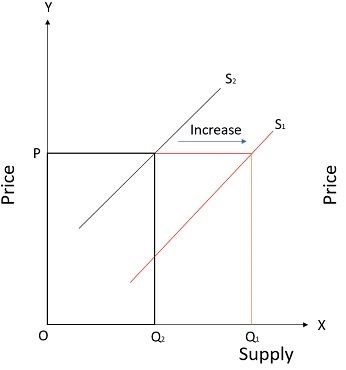 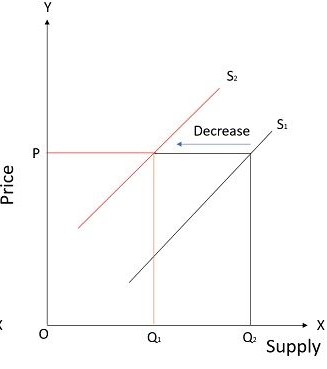 Dr. Pooja Singh, Assistant Professor, Department of Economics, School of Arts Humanities And Social Science, Chhatrapati Shahu Ji Maharaj University, Kanpur
Nature of Supply Curve
Reference
Dwivedi D N, Managerial Economics, Vikas Publishing House Pvt. Ltd, 2006
Dr. Pooja Singh, Assistant Professor, Department of Economics, School of Arts Humanities And Social Science, Chhatrapati Shahu Ji Maharaj University, Kanpur